SYSKA Presentation
 February 2017
GST Solutions & Services for the Nation
देश के लिए जीएसटी समस्याओंका हल और सेवाएं
நாட்டின் GST மற்றும் சேவைகள் பிரச்சினைகளை தீர்க்க
The Imperative
GST Will be a Reality Soon…
Key Questions Asked…
~46 M MSMEs
~9 M to be transitioned into GST
4M with Desktops
2 M with Internet Connect
0.25 M 
Chartered Accountants
0.1 M 
Tax Administrator
What does GST mean for my business?
GST will be implemented in July 2017 
          (as per recent Government directive)
GST will impact ALL businesses, irrespective of turnover
What do I need to do to become GST compliant? 
What is the risk of non-compliance?
Change in input-tax rates will impact exempt businesses as well
Compulsory automation  Intensive reporting  Accounting transparency
What investments, training and capability enhancement do I need?
MSMEs, Tax Administrators and Professionals need a ‘Trusted Partner’ during GST Transition and Beyond…
The Current Scenario
Government
VAT = Output Tax – Input Tax
VAT=8.25– 5.5 = 2.75
Rs.5.5
Rs.2.75
Indian VAT levied on goods separately for different state. Eg. LED light in Maharashtra
Tax paid during purchase
Tax paid on output
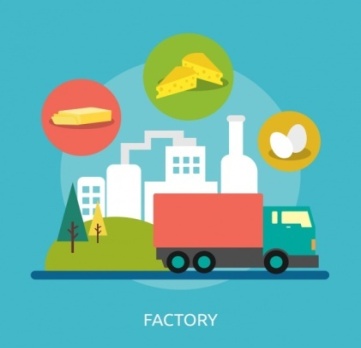 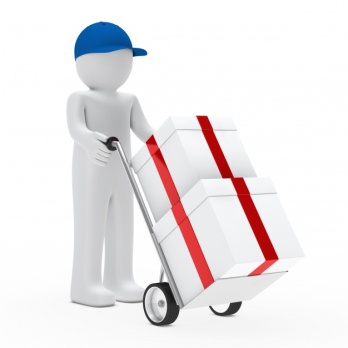 Sale of Rs. 150
Sale of Rs. 100
VAT @5.5%`
Supplier
Manufacturer
Purchase cost
=
80
Purchase cost
=
100
Value Addition
=
20
Value Addition
=
50
Selling cost
=
100
Selling cost
=
150
VAT collected from distributor
=
5.5
VAT collected from distributor
=
8.25
The GST Scenario - When Supplier has paid tax on materials/ inputs
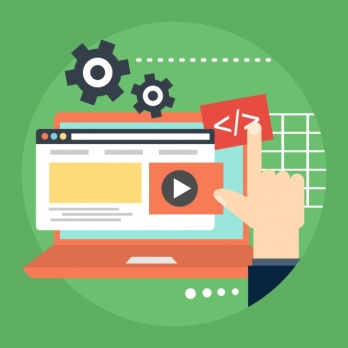 Input Credit=3
GSTN
Rs.6
Rs.3
Tax paid
Tax on output
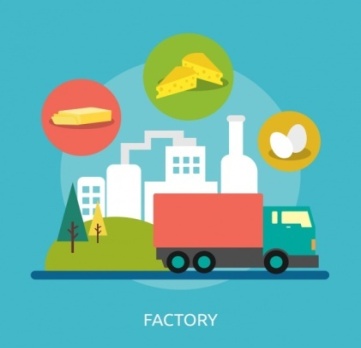 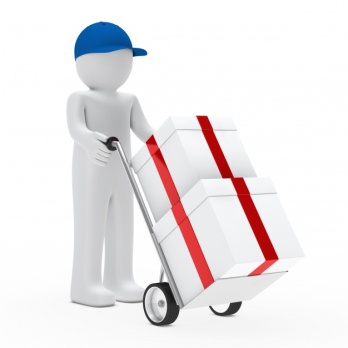 Sale of Rs. 100
GST@6%
Supplier
Manufacturer
Raw Material cost
=
80
Purchase cost
=
100
Profit Margin
=
20
Value Addition
=
50
Total
=
100
Selling cost
=
150
The GST Scenario - When Supplier has not paid tax on materials/ inputs
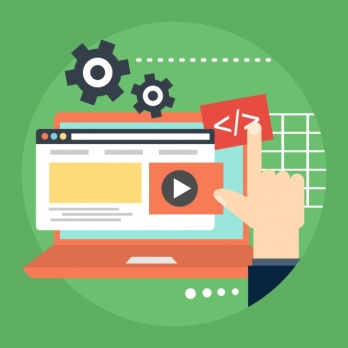 No Input Credit
GSTN
Rs.6
Rs.9
Tax on output
Tax not paid
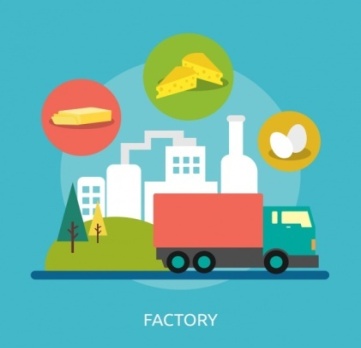 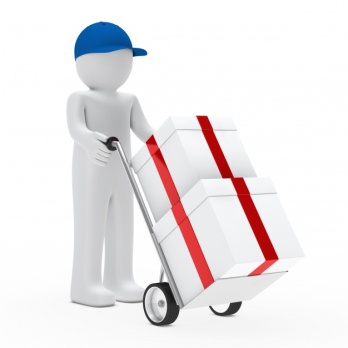 Sale of Rs. 100
GST@6%
Supplier
Manufacturer
Raw Material cost
=
80
Purchase cost
=
100
Profit Margin
=
20
Value Addition
=
50
Total
=
100
Selling cost
=
150
Adhigam GST Solution
Nodal / MSMEs / CAs
IT platform based delivery
Subscription
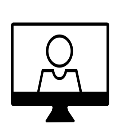 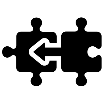 Financial Assessment
Legal Analysis
GST Compliance
Training
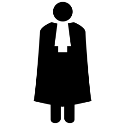 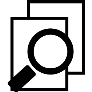 Direct interaction (Compliance Support)
Helpline Support
Strong Project Management teams
Direct interaction (specific services)
IT Platform
In-house Teams
Technical partnerships for quick scale-up
Legal Experts
Domain Expert
Accounting Solutions
IT Systems
Customer Support
Tax Professionals
Ex-Govt. Officials
GSP
ASP
Panel of Experts
Outsourcing Partners
Technology Partners
Adhigam Offerings
Product Features
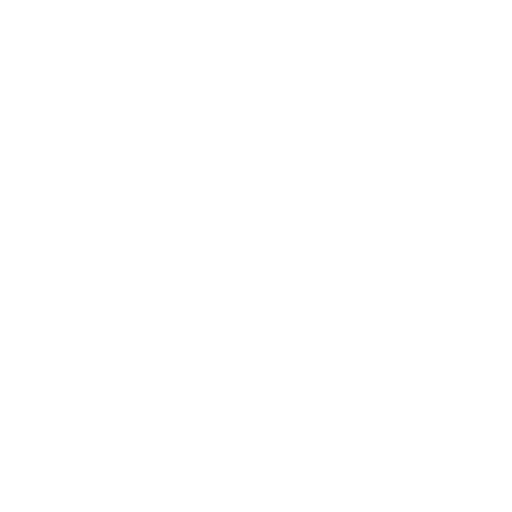 1
GST Training
Online courses by domain experts in multi-regional languages
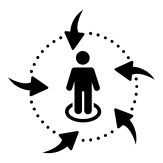 Services for all GST needs
2
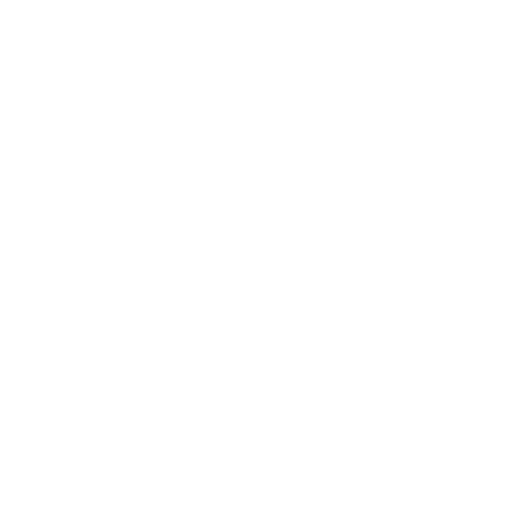 Financial Analysis
Comprehensive assessment of financial and compliance impact on your business
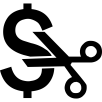 No additional investment - Works with existing systems & data
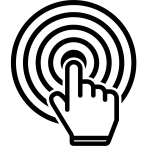 Simple, intuitive interface & easy to use
Compliance
100% automated process from registration, ERP integration, reconciliation to GSTN filing
3
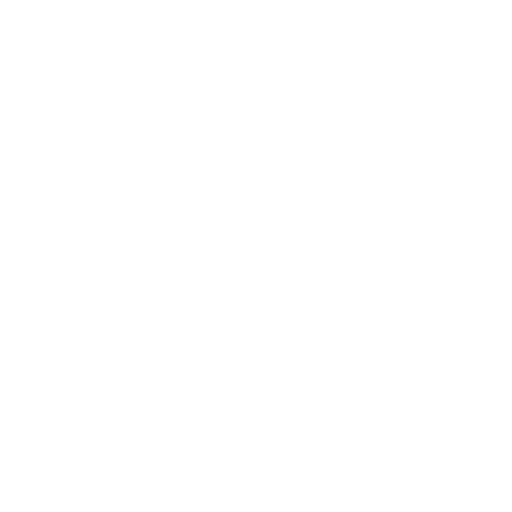 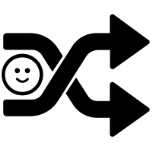 No additional skill or understanding required
Legal Analysis
Simplified explanation & interpretation of the GST law & queries by connecting to lawyers and through AI based systems
4
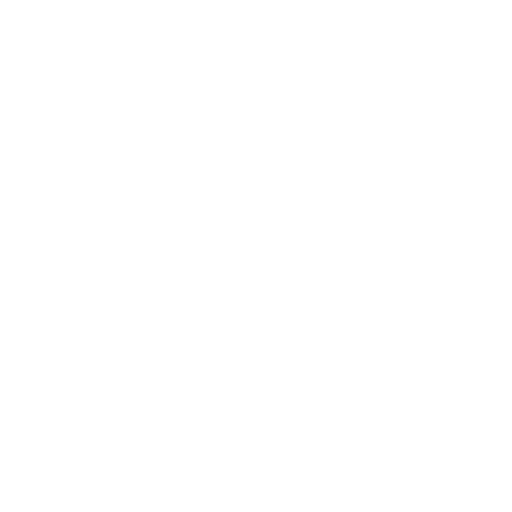 Specific to industry & business sectors
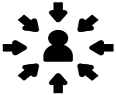 Finance
Real-time and easy short term finance options for business needs
5
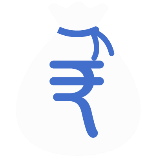 Data is secure & confidential
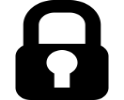 - Multi-language options
- Helpline Support
Our Key Differentiators
Simplified and Digitised GST compliance solution
Focused solutions designed and contextual to MSME segment
Industry specific solutions designed by Sector and Tax experts
Integrated and evolving offering product suite centred on GST compliance
‘Anywhere-Anyhow-Anytime’ accessibility through secure and scalable IT platform
Highly secure and scalable solution
Affordable pricing
GST Transition
Transition Challenges
Our Solutions
Comprehensive sector specific GST legal analysis
Lack of knowledge of GST ‘Rules’ and ‘Compliance’ requirements
No customisation of existing IT systems required
Absence of internal IT capacity to customise existing IT systems
GST compliance solution provisioned through ‘as a Service’ without upfront investment
Limited resources to procure new IT systems for GST compliance
Simplified and digitised workflows obviate need for GST trained  staff to use system
Inability to recruit GST trained staff or qualified service providers
Sector specific solutions designed by sector experts
Most of GST transition solutions available are without sector specific nuances
ASP-GSP Ecosystem
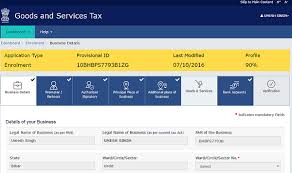 GSTN Portal
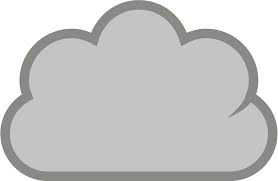 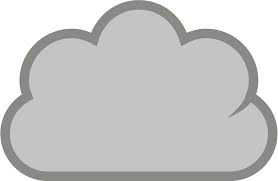 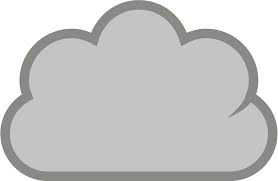 Internet
Internet
Internet
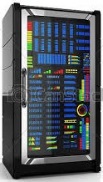 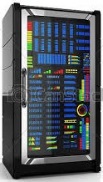 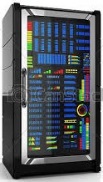 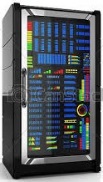 GSPs
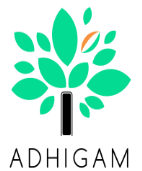 ASPs
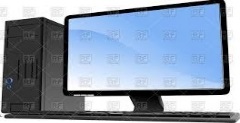 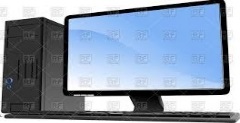 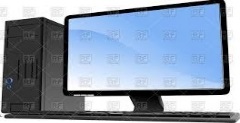 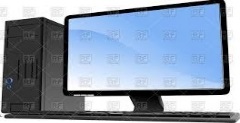 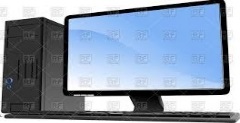 as ASP
MSMEs
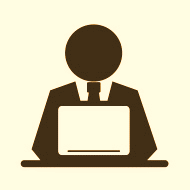 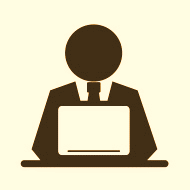 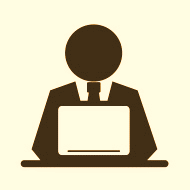 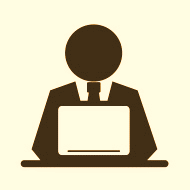 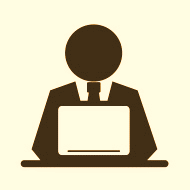 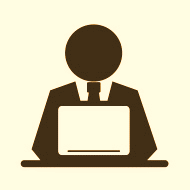 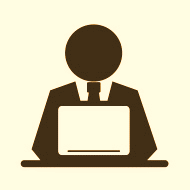 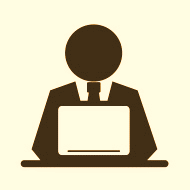 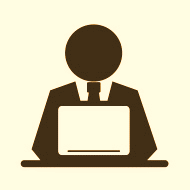 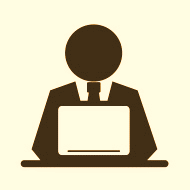 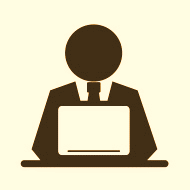 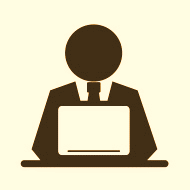 Invoice Generation Flow
Select transaction
Identify if Goods or Service
Classify Tax and Rate from Product & Rate masters
Computation of Tax
Identify point of taxation
Identify Place of supply from Rules master
Prepare invoice
Post invoice to Books & Records
Print invoice
Invoice Generation - Screen
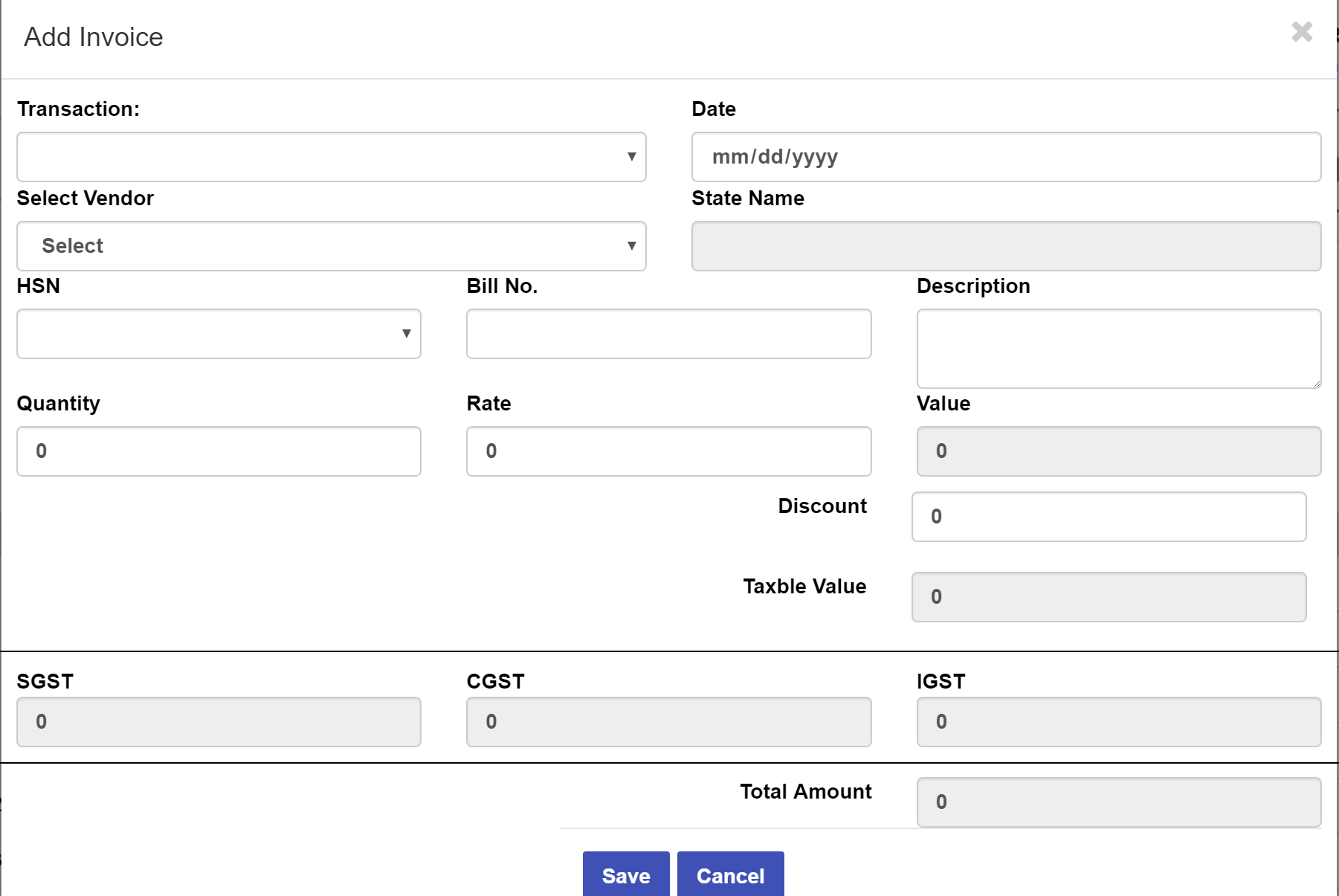 Compliance Flow
Thank You!
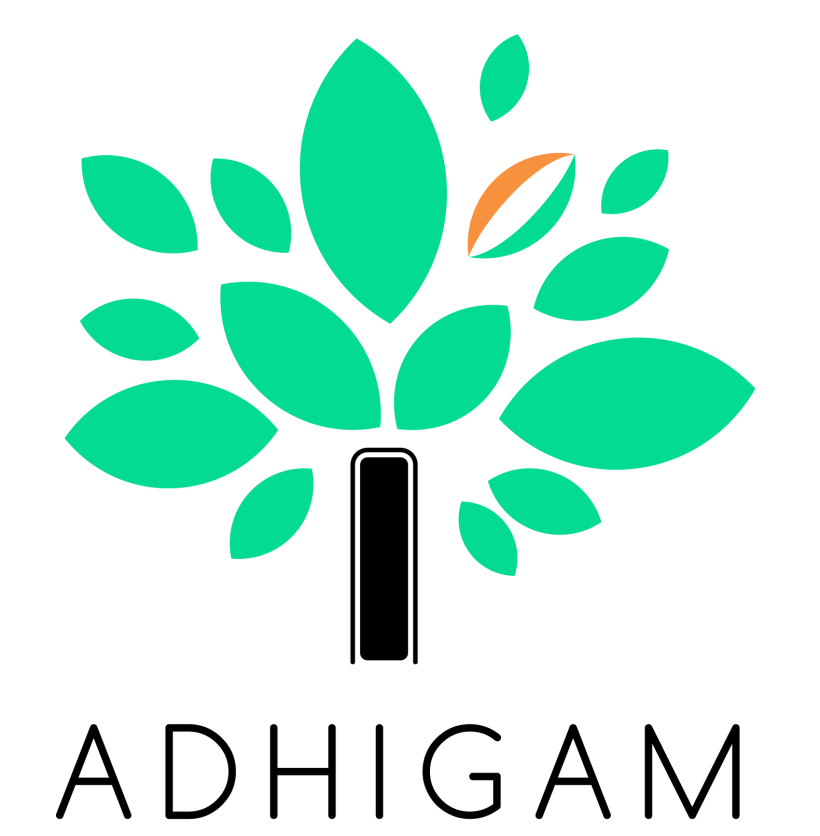 Q & A
Back up
Founders
Ranjit Barthakur
S. Ramadorai
Rohan Shah
Positions & Roles
CEO TCS b/w  1996 and 2009
Chairman: BSE1 , Tata Technologies Ltd, Tata Elxi, etc.
Board of directors: HUL Ltd.2 , Nicholas Piramal Indian Ltd.
Awards & recognitions
Padma Bhushan, 2006
Business India's "Business Man of the Year”, 2003
Others: Lifetime Achievement Award(IMA 3 ), Distinguished Achievement Award (IISC4  Bangalore), etc.
Positions & Roles
Chairman and Director: Amalgamated Plantations
30 years experience in leading & managing companies across FMCG, tele-communications, tourism, technology, outsourcing and healthcare
Economic and Investment Advisor to the Chief Minister of Assam
Advisor to the Board and management: Max Healthcare, Anand Group, Airtel
Positions & Roles
Tax Counsel practicing in High Courts and Supreme Court
Client representations before  Hon’ble Supreme Court in areas of indirect tax and trade remedial disputes
Appointment to  Expert committees by Indian Ministry of Finance and the Indian Ministry of Commerce
Listed leading lawyer (tax) by: Asia Pacific Legal 500 and Chambers Asia-Pacific from 2005 till 2013, Asialaw Leading Laywers 2013, etc.